Control Systems for Accelerators and Automation2015-12-03
David Fernández. 
ALBA Computing & Controls
Different views at different levels
SUBSYSTEMS 
Power supplies
Vacuum 
RF
Insertion Devices
Diagnostics (BPM, BLM, etc. (SRM, FS, FCT, Scrappers…) 
Linac / Booster (both can be subdivided in the subsystems)…...
TRANSVERSAL subSYSTEMS

Timing/Synchronization, 
Equipment Protection Sys. 
Personnel Safety Systems.
TRANSVERSAL-SOFTWARE
Alarm System
Archiving System
PLC based systems: Equipment protection and Personnel protection
4
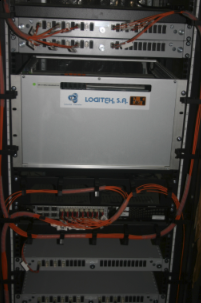 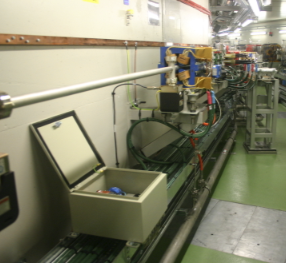 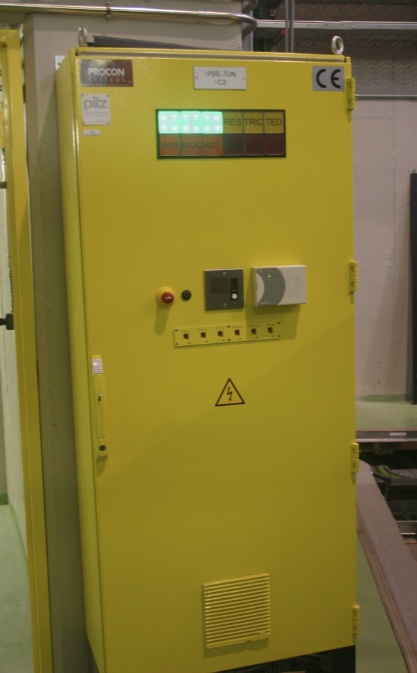 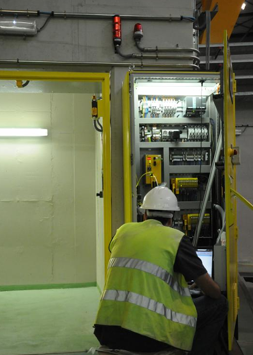 EPS
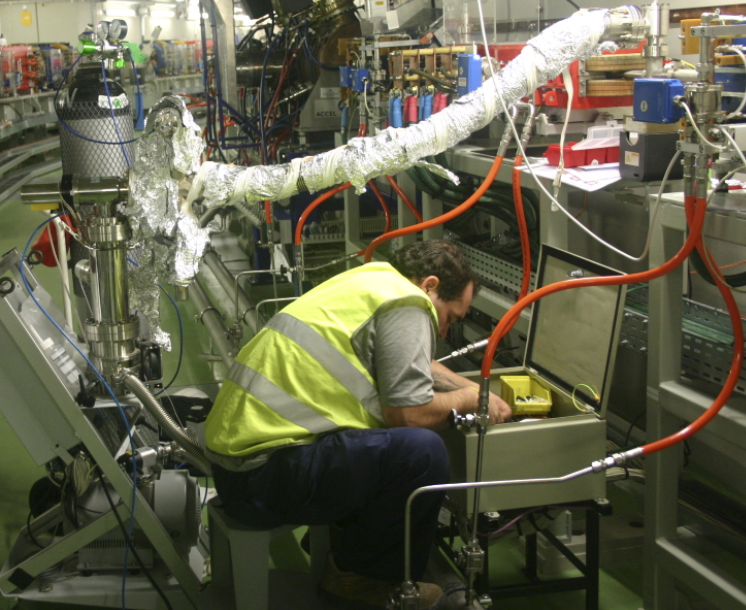 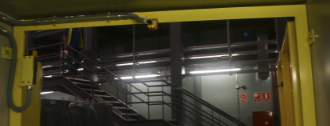 PSS
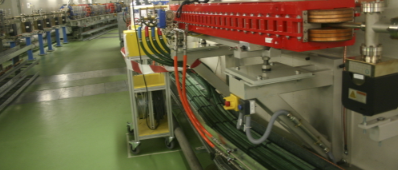 Equipment protection
Water interlocks
Temperatures
Actuators
Logic of valves and vacuum itlks
RF, Vacuum Eq. IDs, etc. 
Logic of shutters
Interfaces with timing	
…
Personnel Protection
Intrusion
Search procedures
Access control
Radiation monitors
Hundreds of signals
Thousands of signals
Interlocks and Equipment protection
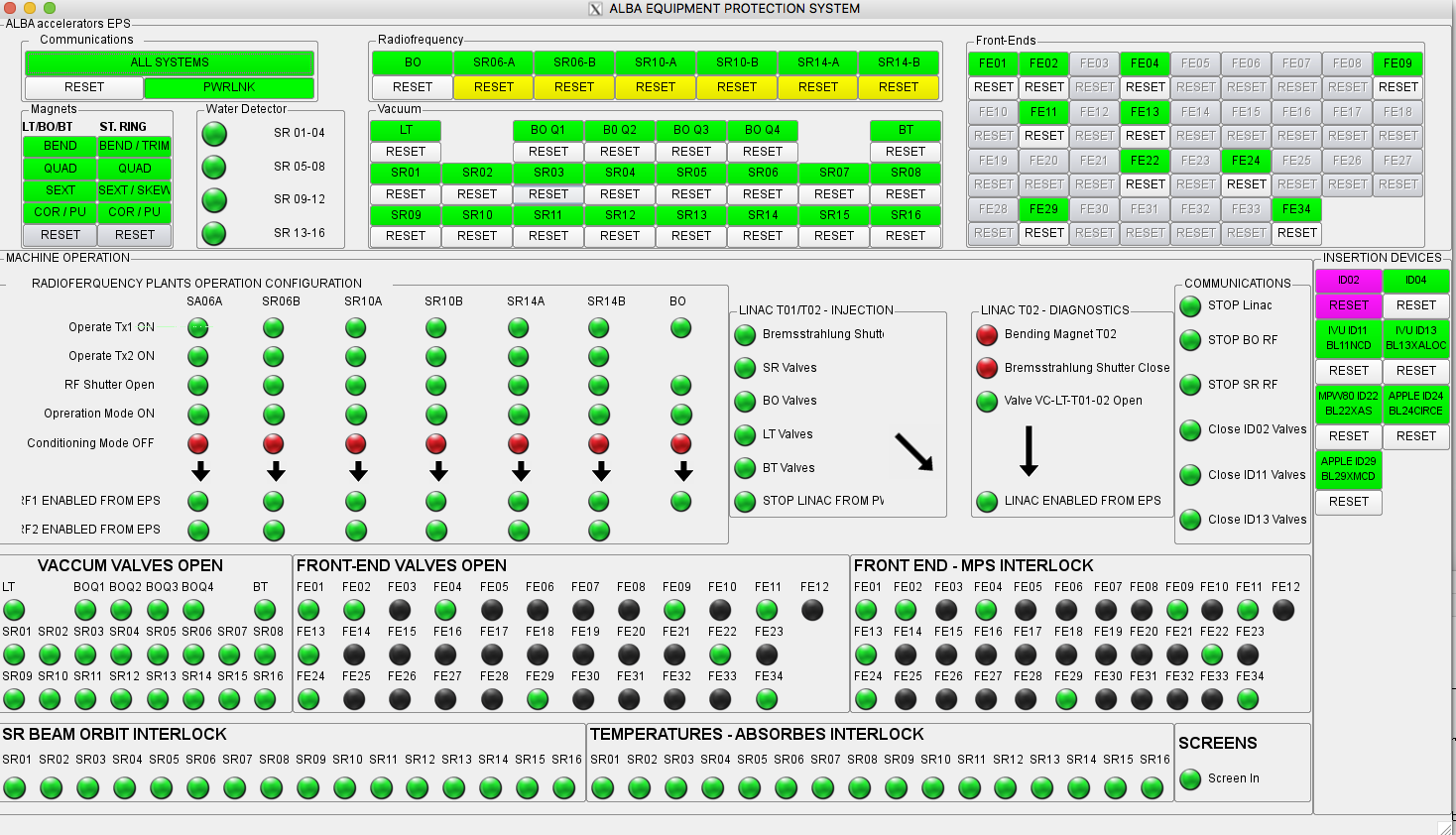 [Speaker Notes: Global interlock view. 
Gives the operator the general status of the machine at a glance]
Defining procedures.“Ad hoc”: Injection procedures (Top-Up)
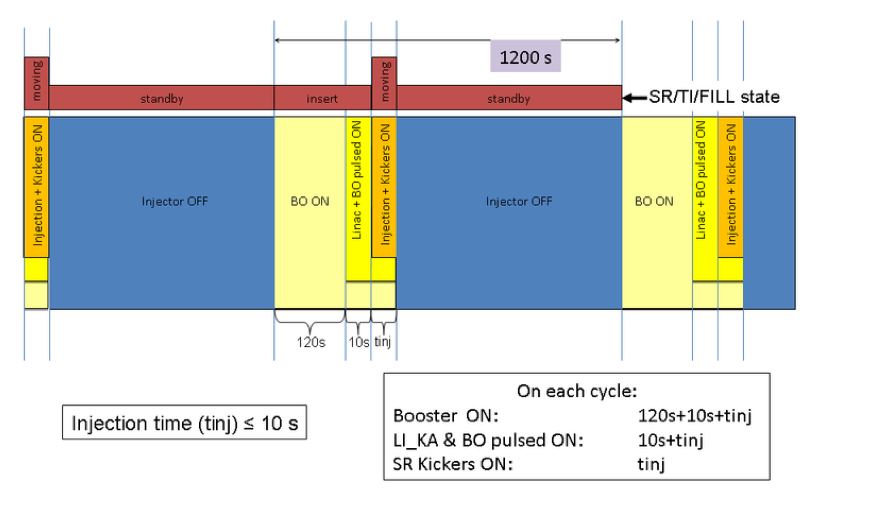 [Speaker Notes: There are a certain number of actions candidate to be automated. 
   The injection (in particular in top-up):
          It uses the timing system (events and sequences) for the high precision synchronization.
          It defines software sequences for the injection process]
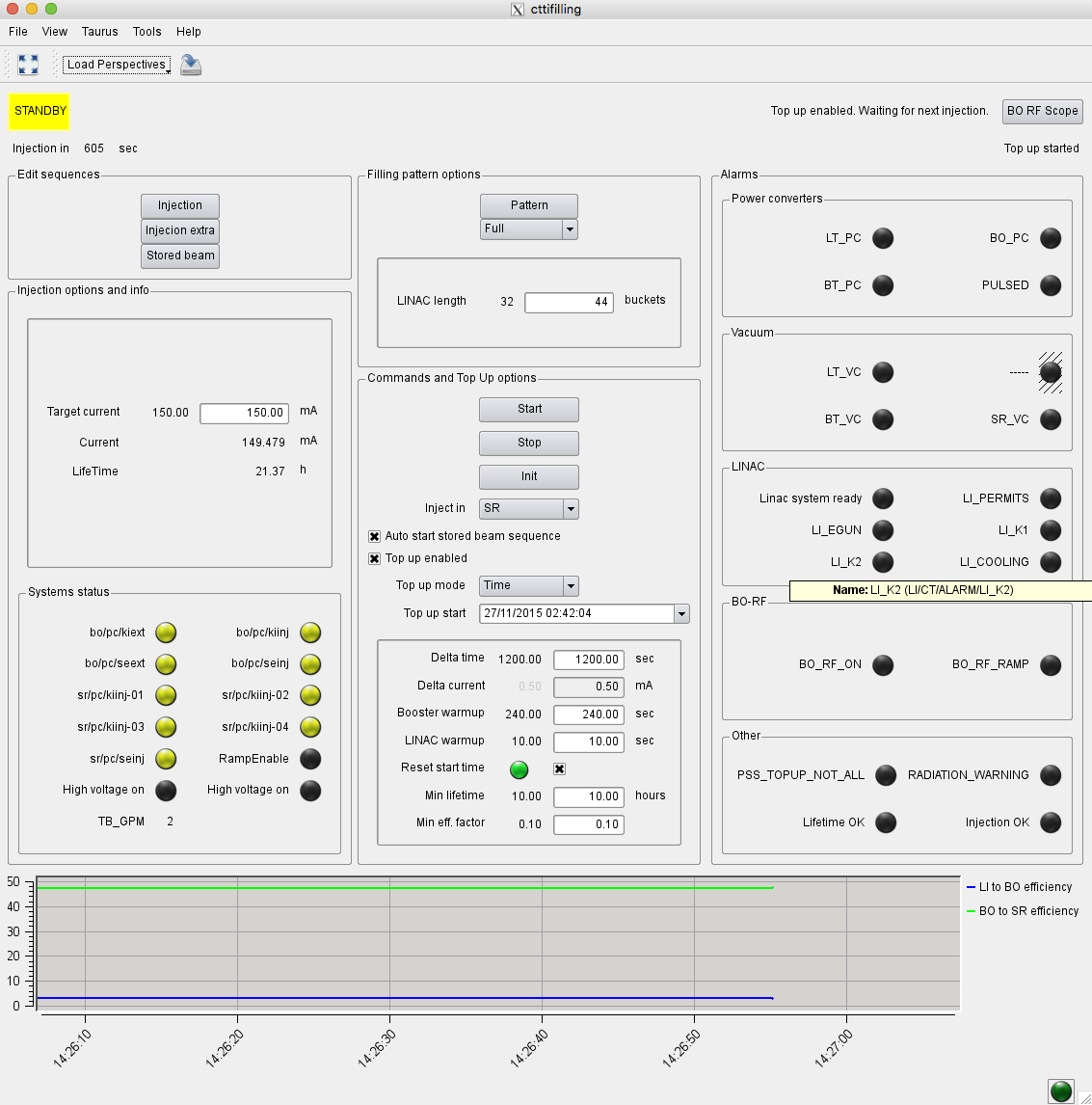 Timing  Injection  Filling patterns  Top-up…
[Speaker Notes: Ad hoc application summarizing the automated procedures]
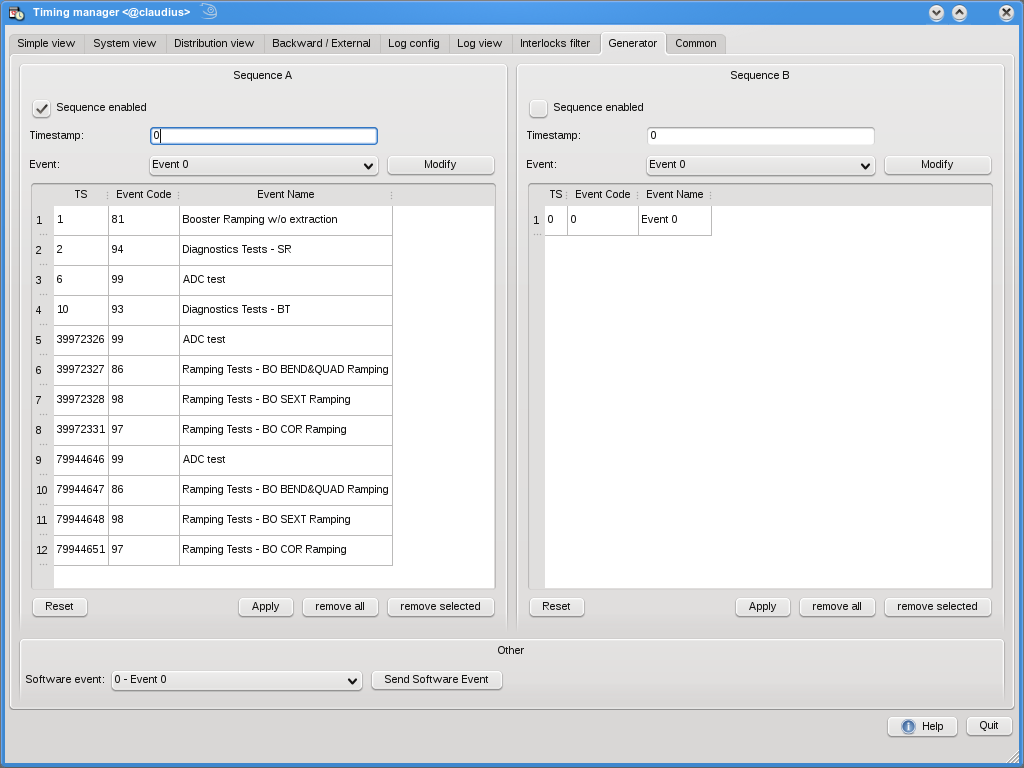 Timing
[Speaker Notes: Ad hoc application summarizing the automated procedures]
Start / Stop Orbit feedback.
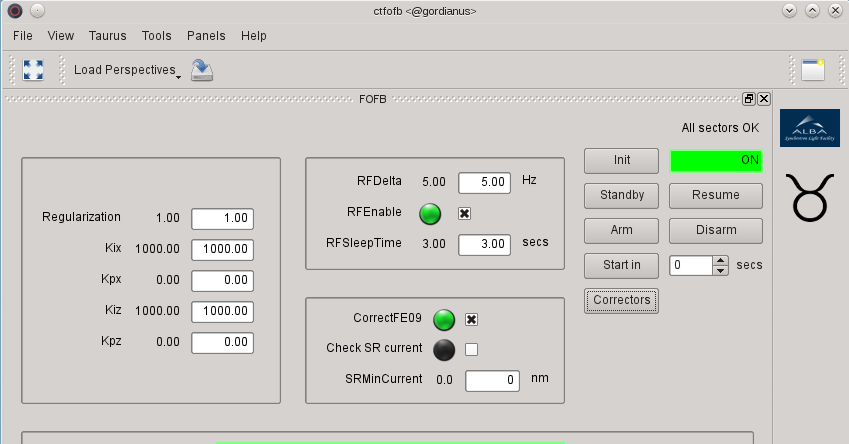 [Speaker Notes: Ad hoc application summarizing the automated procedures]
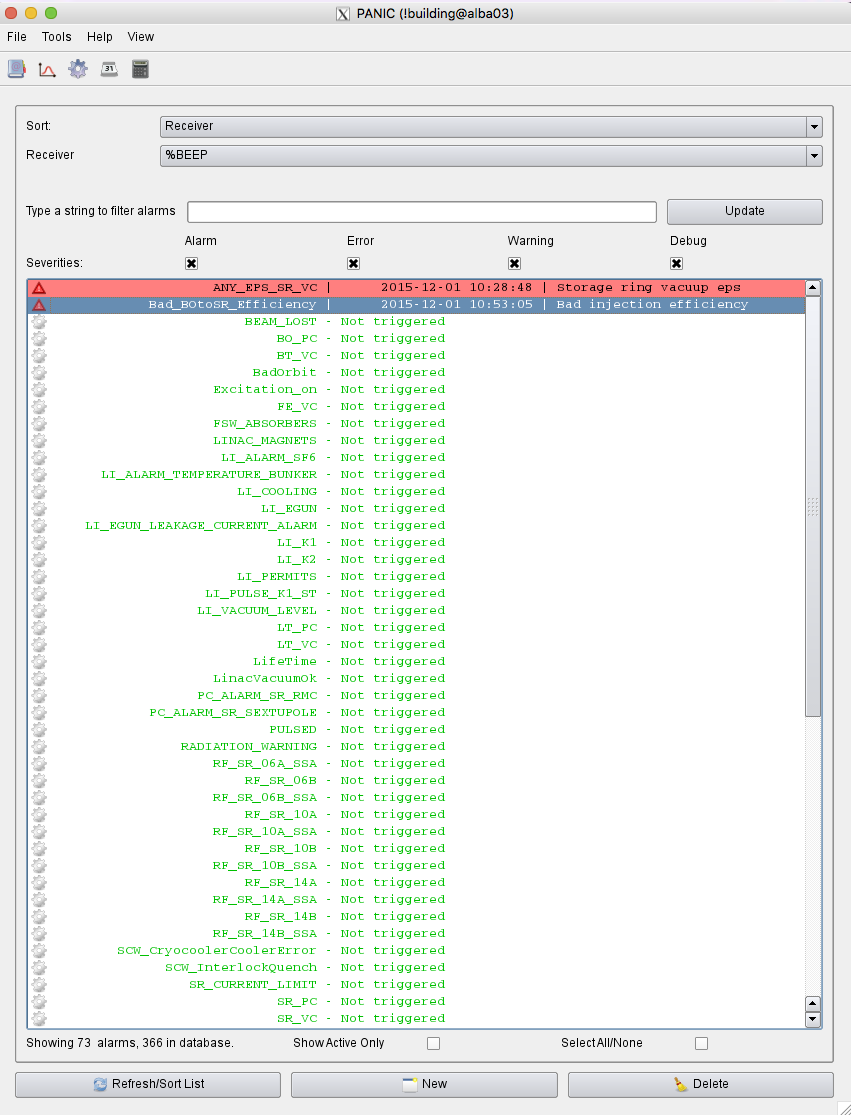 Alarm handling
Defined by the Operators:  Historic archive  Manage states,        Acknowledgment,
       actions, 
       persistence,
       receivers, 
       …
[Speaker Notes: Flexible procedures. Defined by the operators]
Alarm handling & Automation
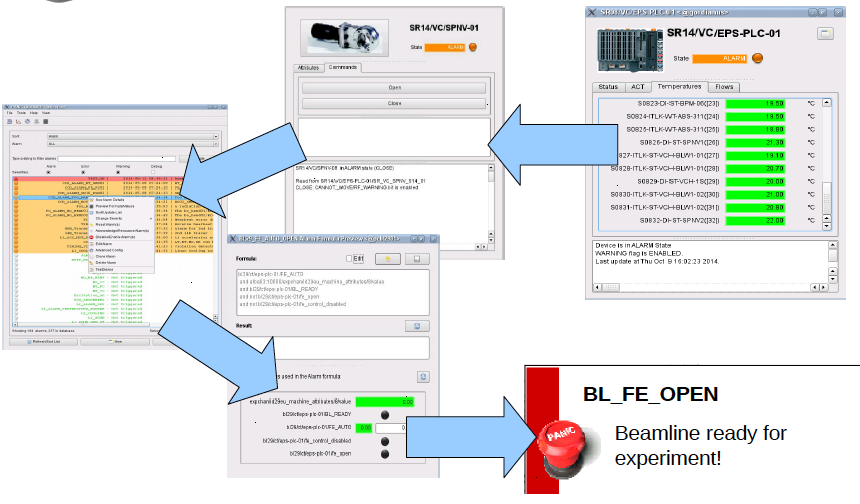 [Speaker Notes: Many are handled automatically at the PLC level by the Equipment Protection System
However, there are cases, where we need to combine these variables with others to produce an action 
Besides, we need that to be flexible (for example, editable by the operators…)

The system (designed for alarm handling) can also handle these procedures]
Alarm handling & Automation(Panic app. HowTo)
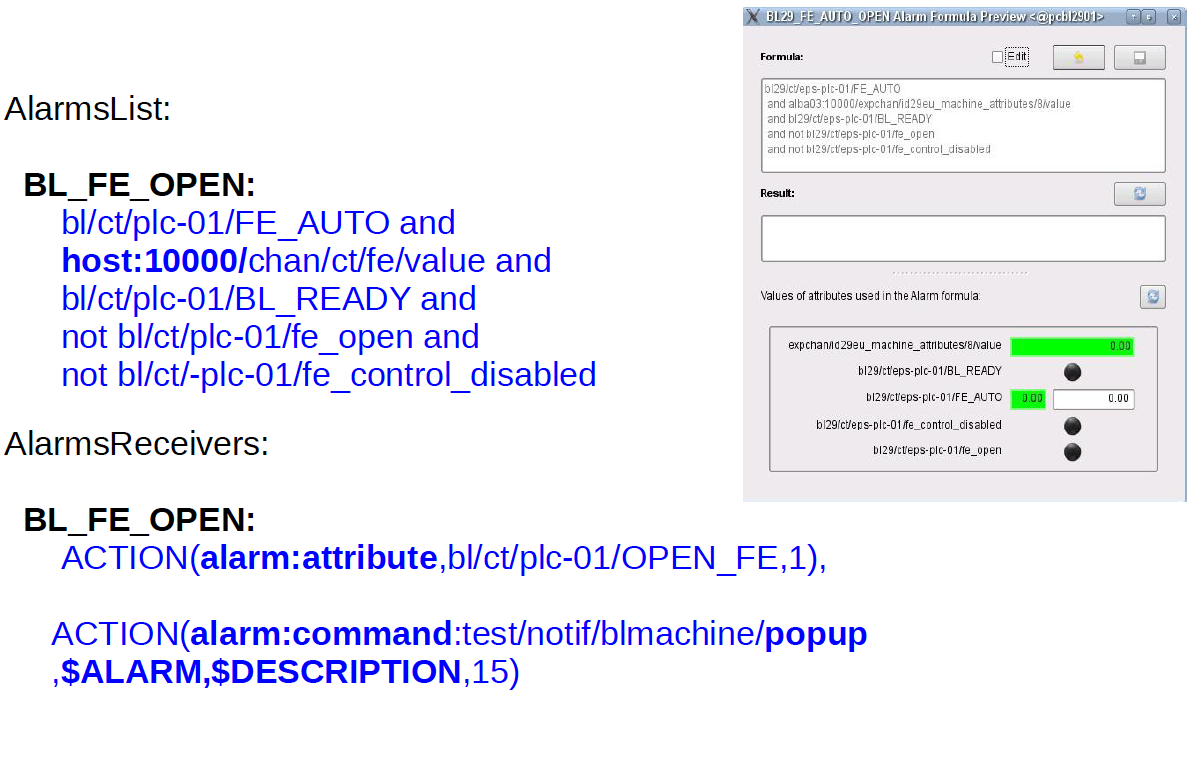 [Speaker Notes: An example… 
    Define conditions for opening the shutter.... Which actually automatically open the front-end shutter.]
Incidences
Operators face a certain number of incidences (logbook(PSI) and RT)
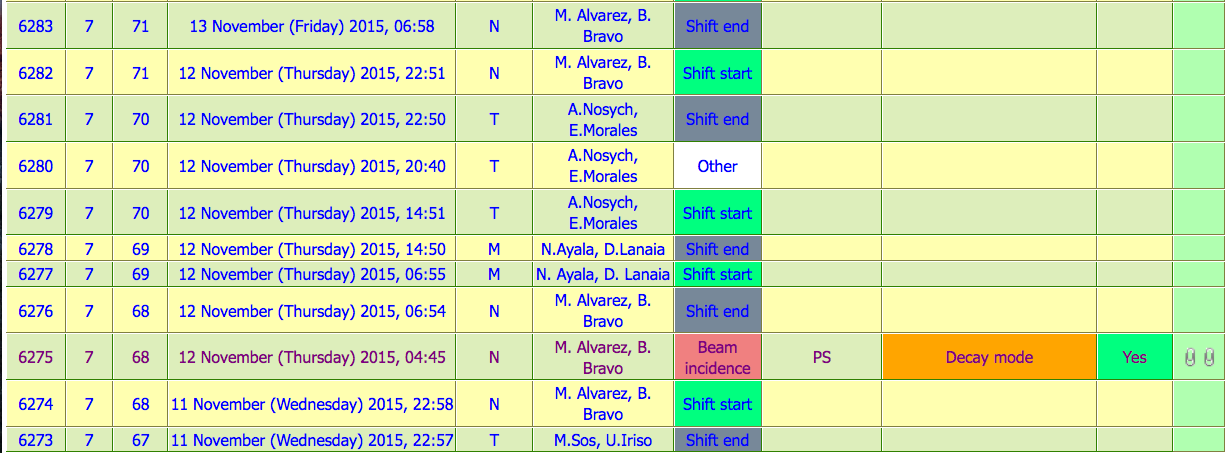 “From the CR we heard a noise like a little explosion and immediately after there was 
  the PANIC alarm regarding Bo PS”
[Speaker Notes: The logbook is crucial to register incidences and actions
It is also very important to send relevant information to relevant people (and eventually trigger some (manual) actions)
At Alba we use ELOG developed at PSI for the ELOGs, and Request Tracker for the incidences (about 60000 since 2010)]
Summary
Protection systems
Transversal systems
Predefined sequences (i.e. filling patterns)
Alarm handling. Recovery methods
Ways to define and automatize procedures (profit from the experience of the operators)
Many thanks!